Restorative Approaches
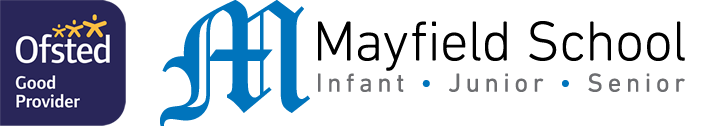 Mayfield School, Portsmouth
Mayfield made changes to their policies and procedures for behaviour management including the development of restorative approaches. This has resulted in increased engagement of pupils and a significant reduction in exclusions.
Our school
The challenges
Mayfield was the highest excluding school in the city. 
The senior team were spending a significant proportion of time dealing with conflict between staff and students
Pupils did not feel listened to
Large numbers of, often the same, pupils attending weekly detentions with House teams.
.
What we did 
Senior Leader committed to increasing pupil voice and pupil engagement in their education supported by the Head teacher
Key staff attended training in Restorative Approaches and cascaded it to all staff
Behaviour policy now has an emphasis on rewarding the positive
Reviewed classroom procedures – a stepped approach before removal making it clear where warnings given
Introduced same day detentions in September 2019
Staff contact parents directly on the same day via email, phone or text to back up sanctions
Staff invited (but NOT directed) to go along to the detention room and have a restorative conversation with the pupil which often results in the sanction time being reduced or cancelled
Pastoral and House staff facilitate restorative conversations between staff and pupils and pupil to pupil
Following alternative to exclusions a restorative meeting is held with the pupils and parents. Pupils are listened to and follow up actions are put in place to support them. 
Focus is on changing culture
Restorative approaches are voluntary and only used when all parties are willing to engage
The impact
Pupils feel listened to
Pupils are now proactively seeking out staff to resolve issues that have happened 
Reduction in number of pupils in detentions
Reduction in fixed term exclusions
There is more time to focus on positives
Attendance is on a 3 year improvement cycle
What we learnt
Key learning, e.g. what would you do differently
I have discovered that on many occasions it is the staff and not the pupils for whom the restorative is an issue and so I think it is important to talk to staff about success stories and the benefits of this intervention.
I think I should probably publicise this more to parents and the local community too as on reflection, we’ve done quite a good job!
Want to find out more?
Contact Fiona Rogers, Deputy Head teacher at Mayfield School

RogersF@Mayfield.Portsmouth.sch.uk
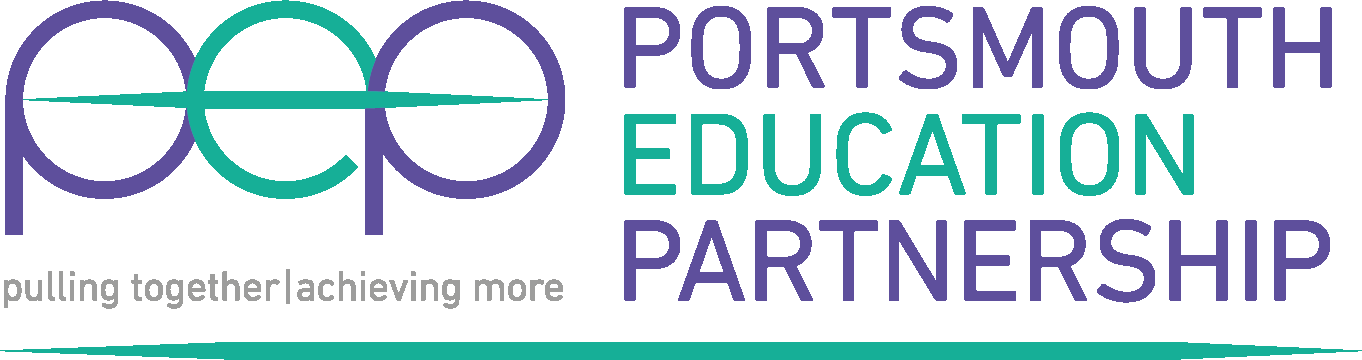